Network construction and exploration using CORNET and Cytoscape-Excercises
SPICY WORKSHOP
Wageningen, March 8th 2012

Stefanie De Bodt
CORNET
https://bioinformatics.psb.ugent.be/cornet

 Use Firefox
 Accept certificate
 Allow popups
Excercise 1a: Pairwise co-expression using CORNET
32 Arabidopsis input genes
 all expression datasets
 no PCC threshold 
  (returns PCC > 0.6 and PCC < -0.6 when selecting  
    multiple expression datasets)
Solution Excercise 1a
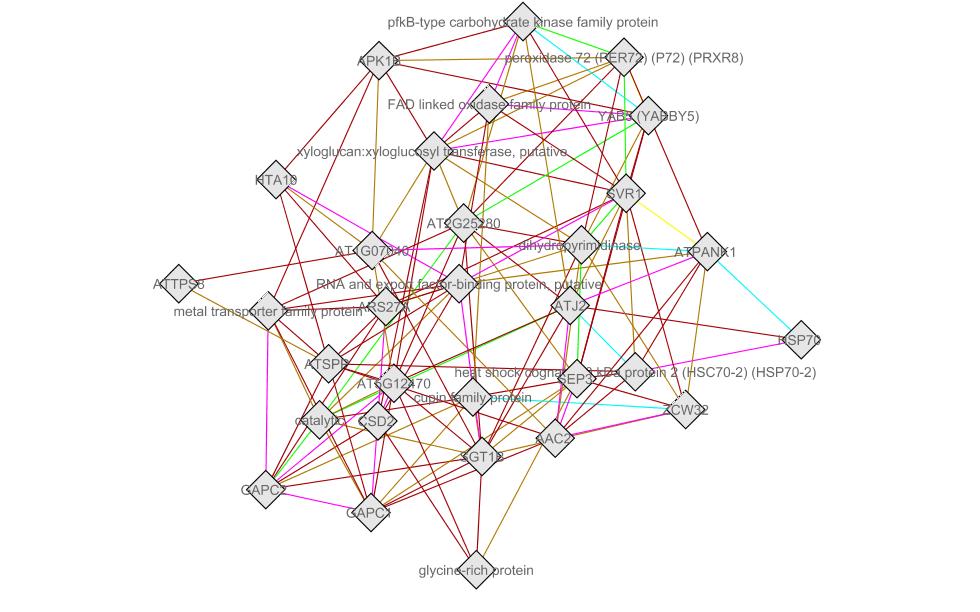 31 nodes
131 edges
Excercise 1b: Pairwise co-expression using CORNET
Integration of homology links to pepper genes
 Import Network in Cytoscape
 File > Import > Network from Table (Text/MS-Excel) 
 Wizard > Text file import options > Network import options: interaction “homolog”
Excercise 1b: Pairwise co-expression using CORNET
Merge networks in Cytoscape
 Plugins > Merge networks > Union

 Color edges according to “interaction” to distinguish co-expression and homology links 	- Vizmapper: edge color, discrete mapping
Solution Excercise 1b
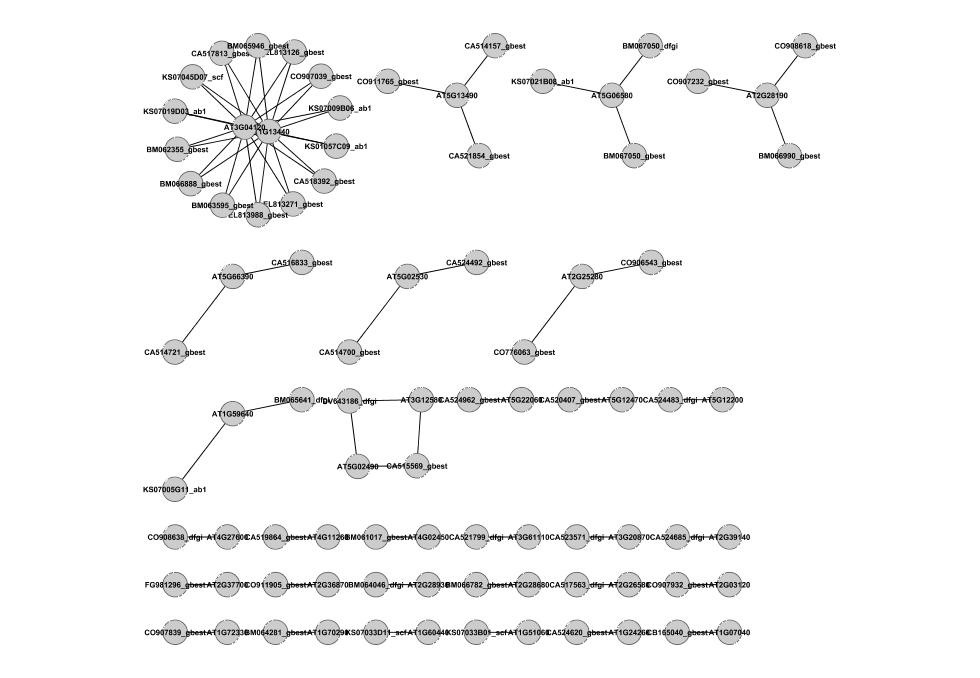 86 nodes
70 edges
Solution Excercise 1b
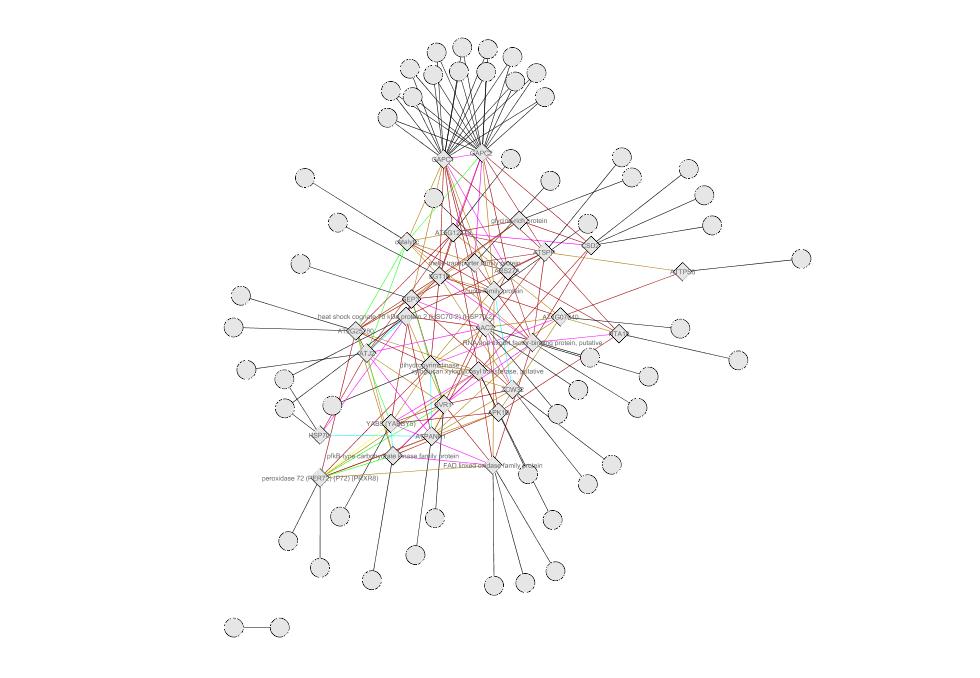 86 nodes
201 edges
Solution Excercise 1b
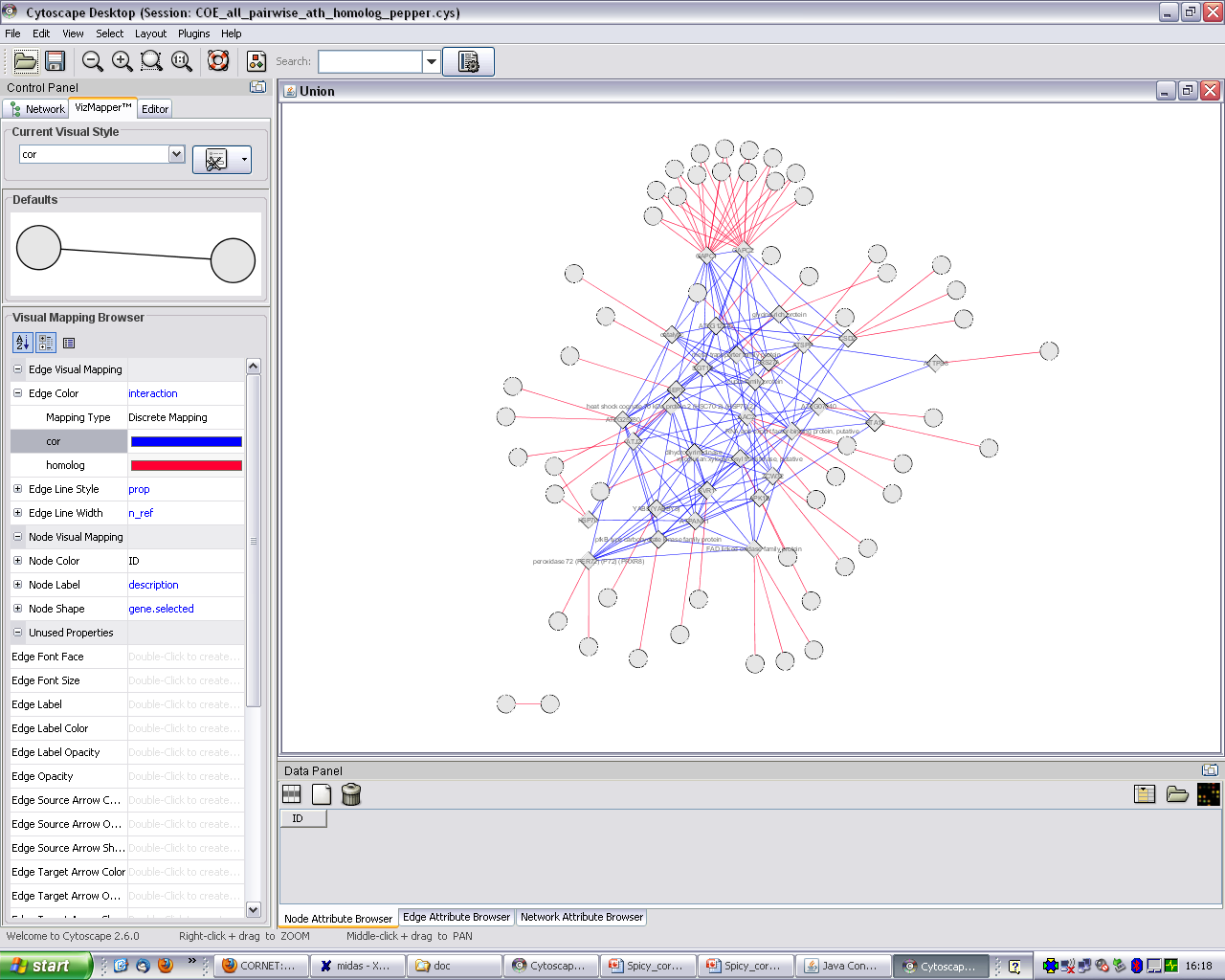 Excercise 2a: Co-expression neighborhood using CORNET
32 Arabidopsis input genes
 all expression datasets
 PCC > 0.85, 5 neighbors
Solution Excercise 2a
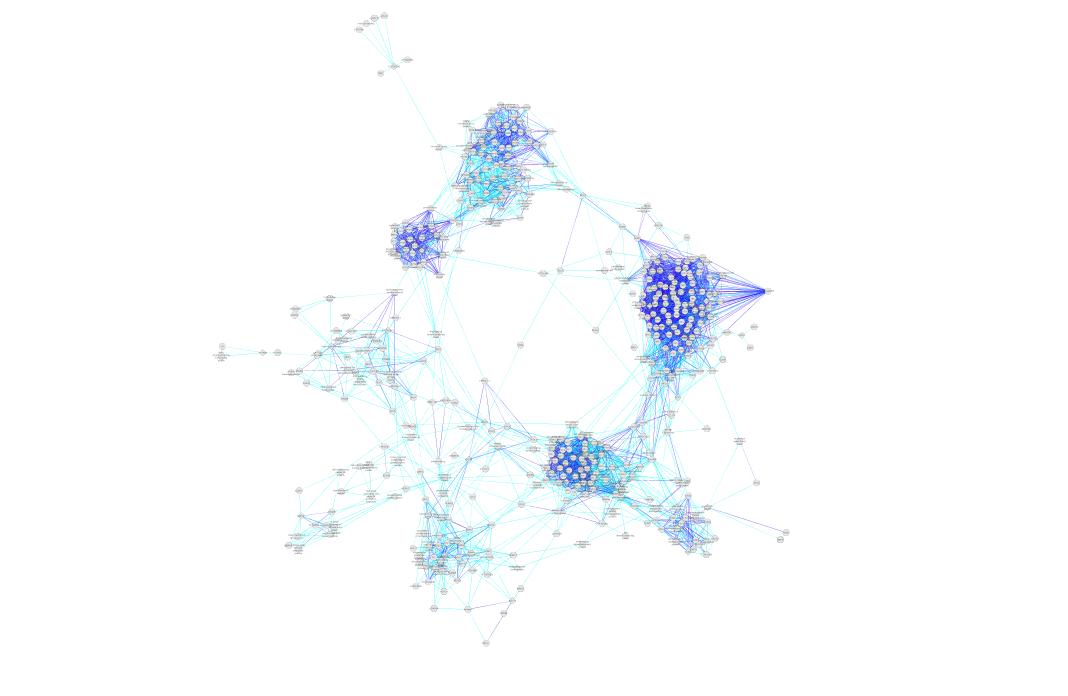 482 nodes
496 edges
Excercise 2b: Clustering co-expression network using Cytoscape
MCODE plugin (using Fluff option)

 Can you identifiy subnetworks or clusters of tightly co-expressed genes in the network?




http://baderlab.org/Software/MCODE/UsersManual
Solution Excercise 2b
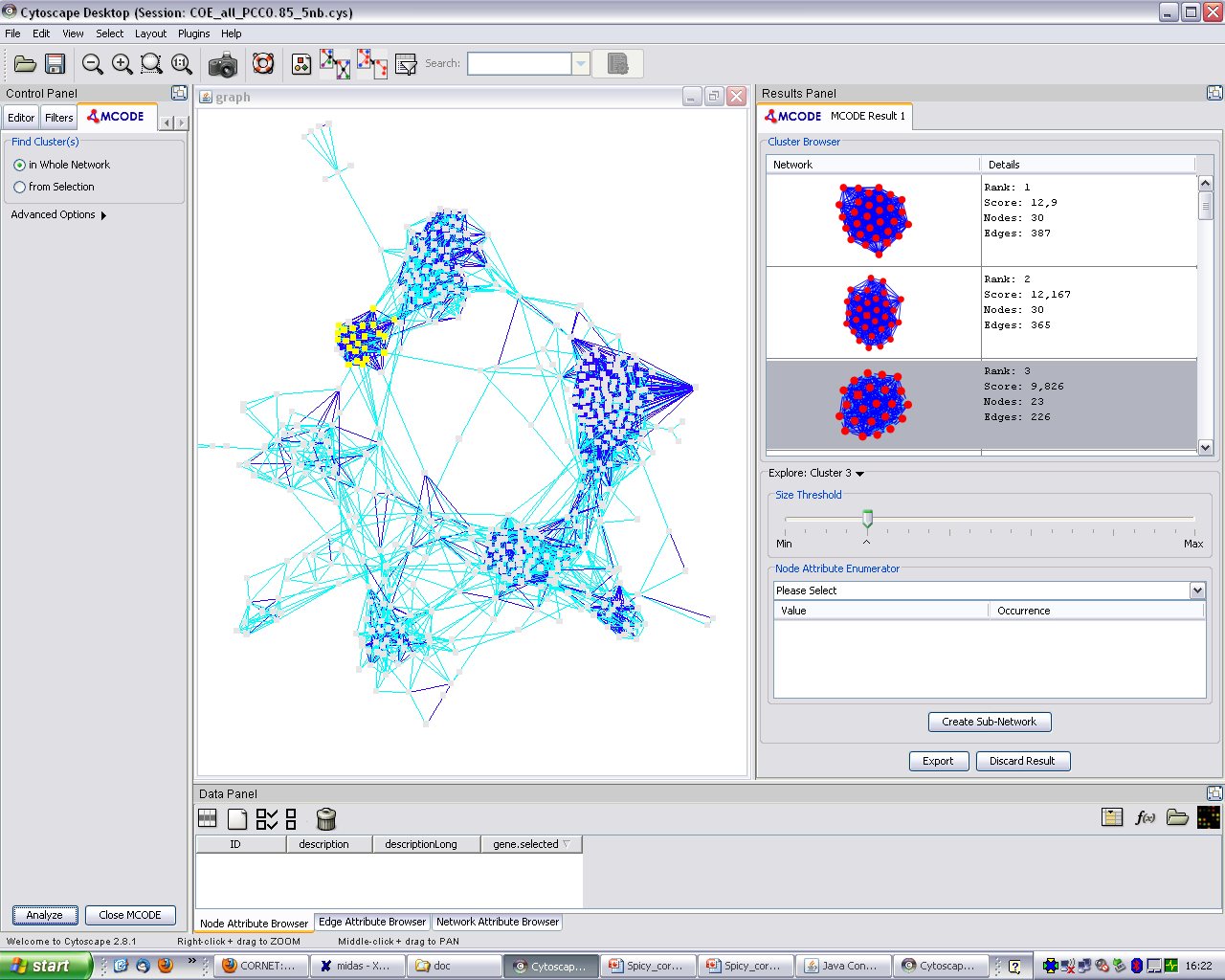 Excercise 2c: Functional annotation of co-expression network using CORNET and Cytoscape
Node attributes (Gene Ontology, Plant Ontology, protein domain, localization)
 BinGO plugin – GO overrepresentation analysis

 Which functional classes are enriched?
 Do you find the same functional classes when using the complete network or using subnetworks?
Solution Excercise 2c
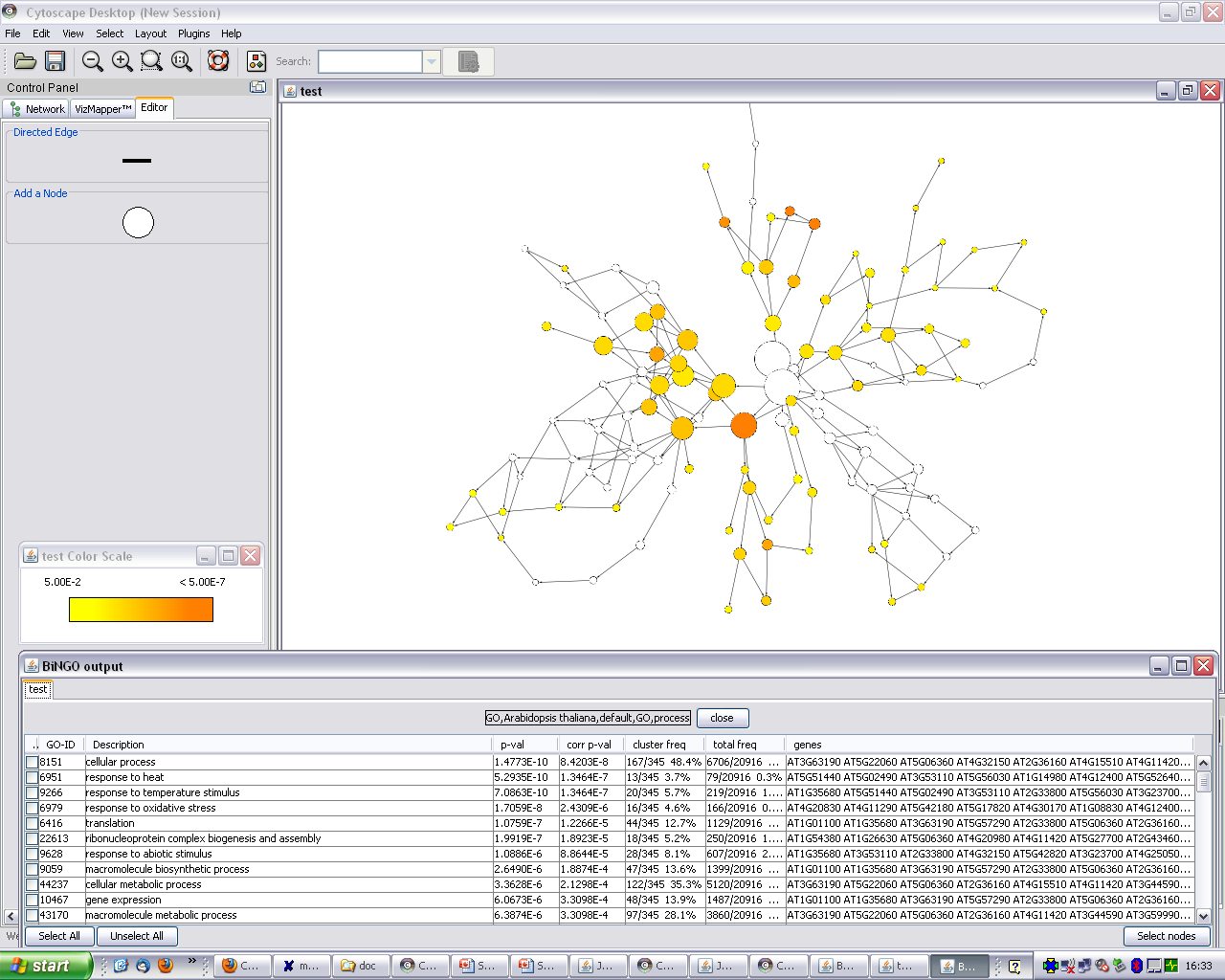 Solution Excercise 2c
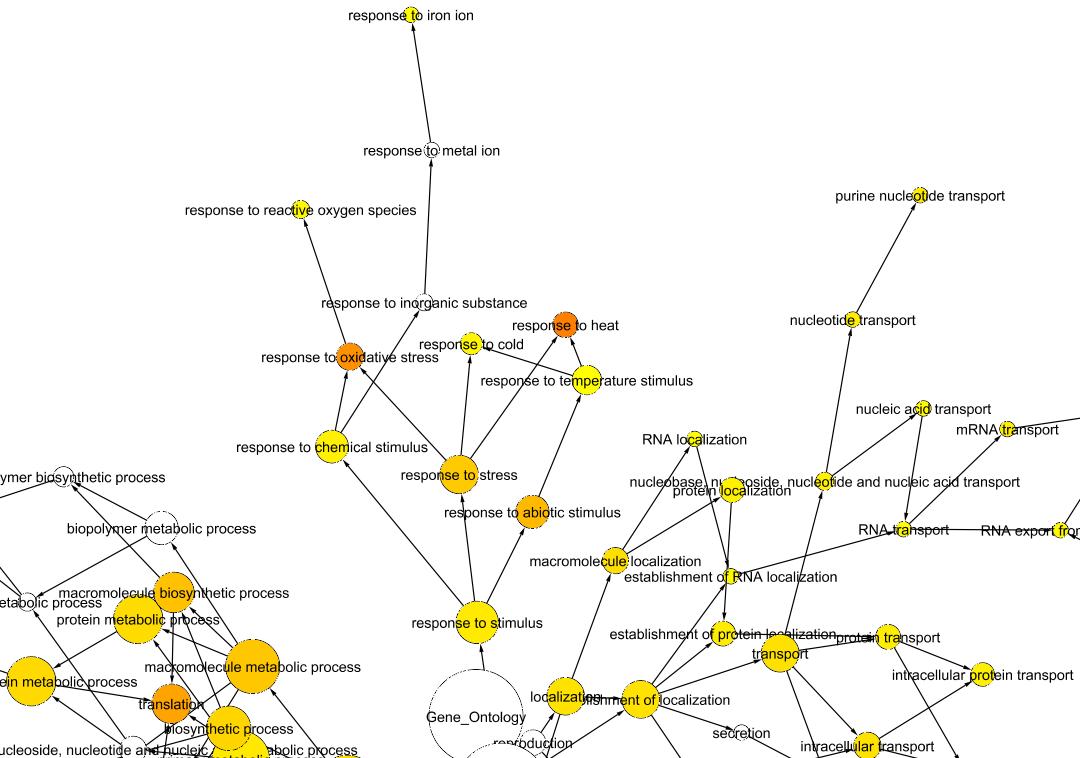 Solution Excercise 2c
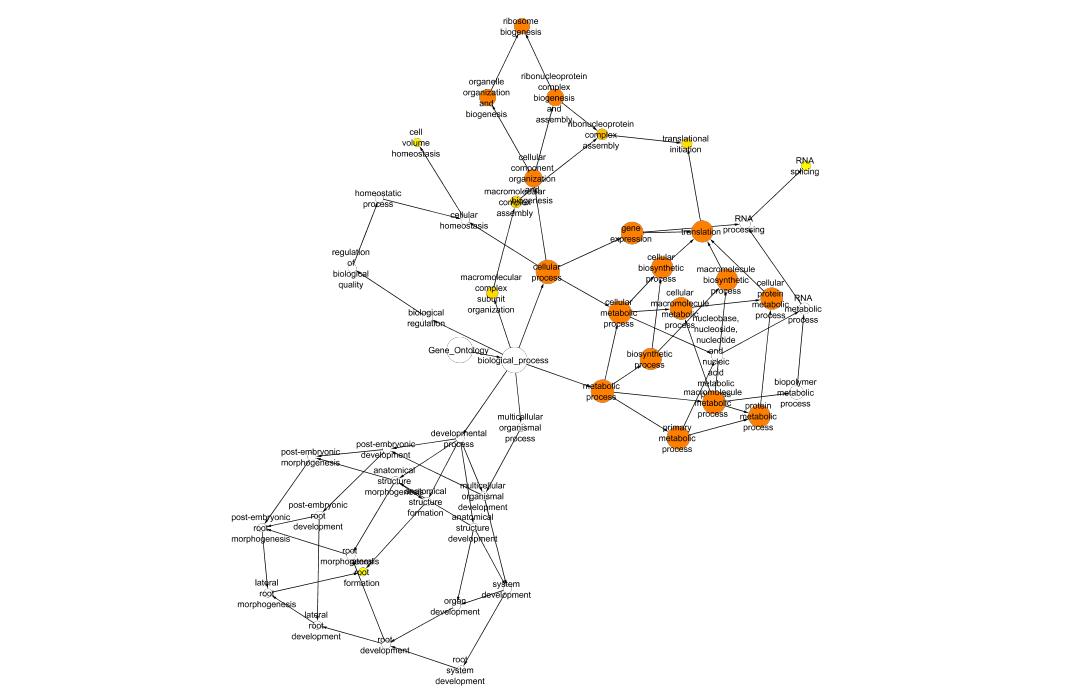